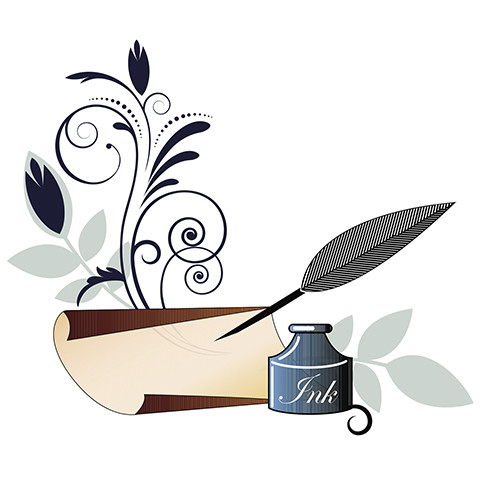 Конкурс каллиграфического письма
«Пиши красиво»
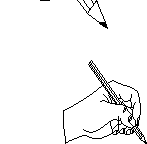 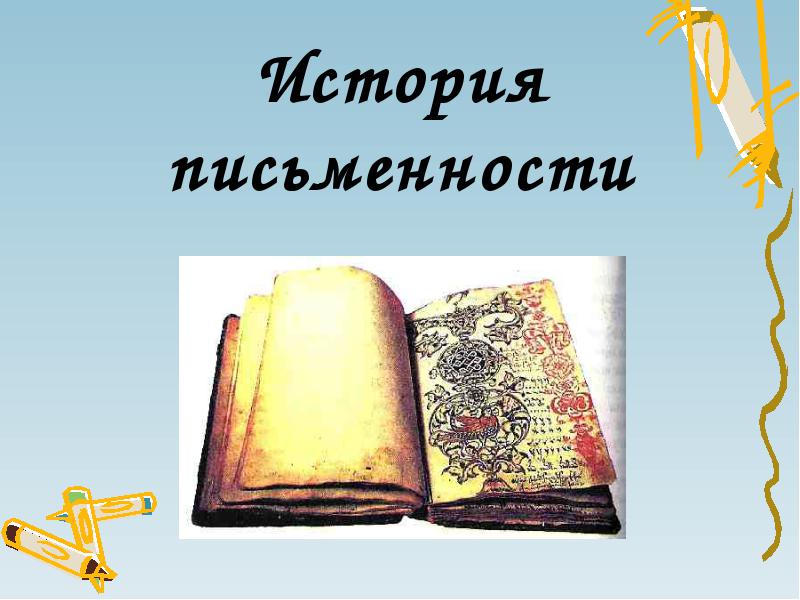 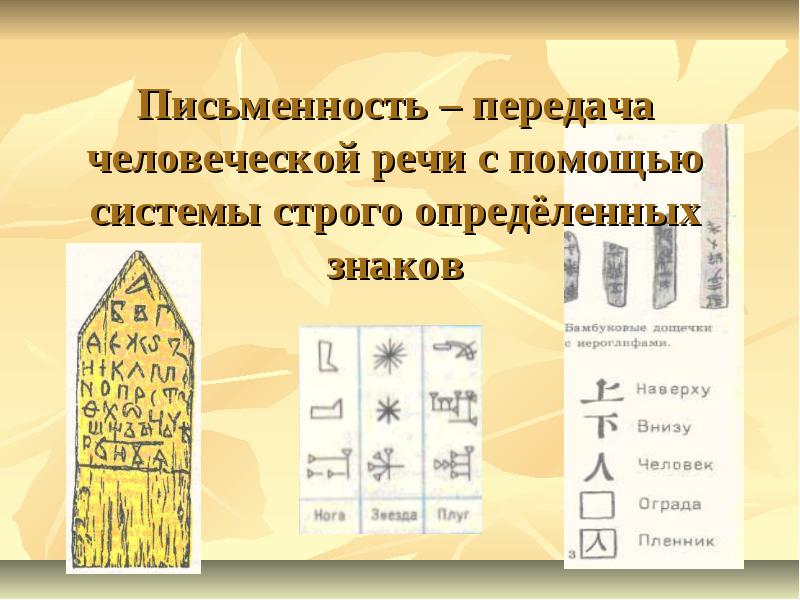 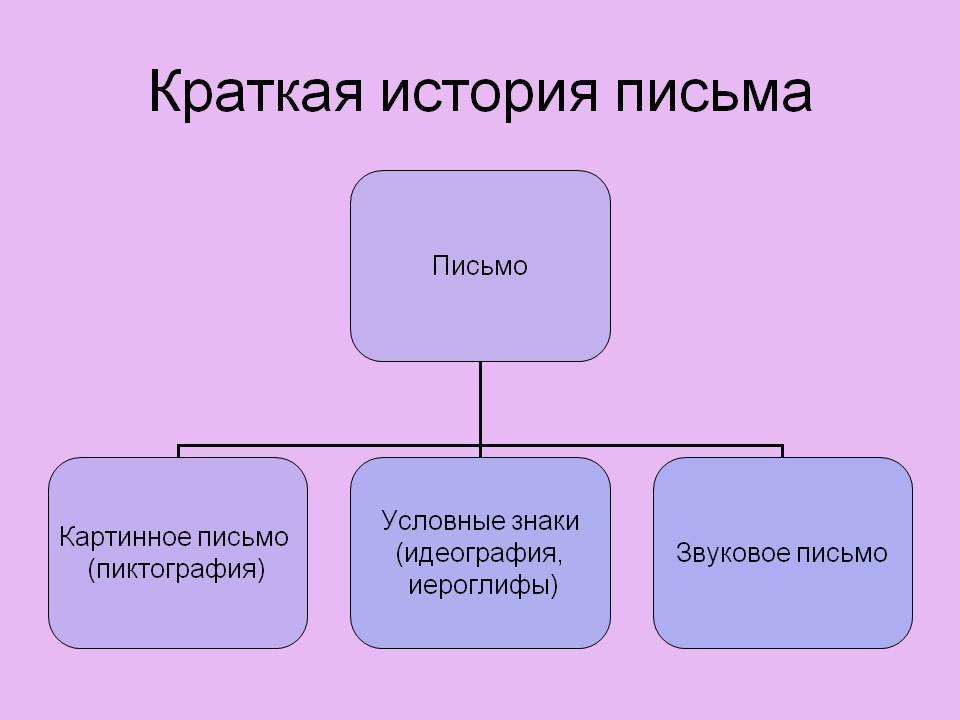 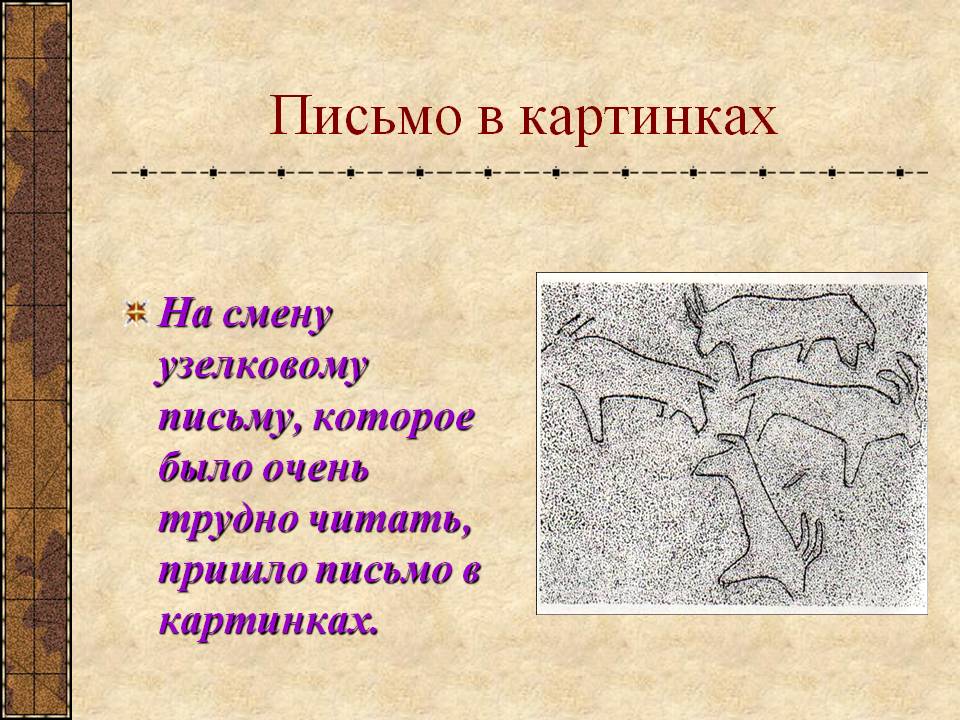 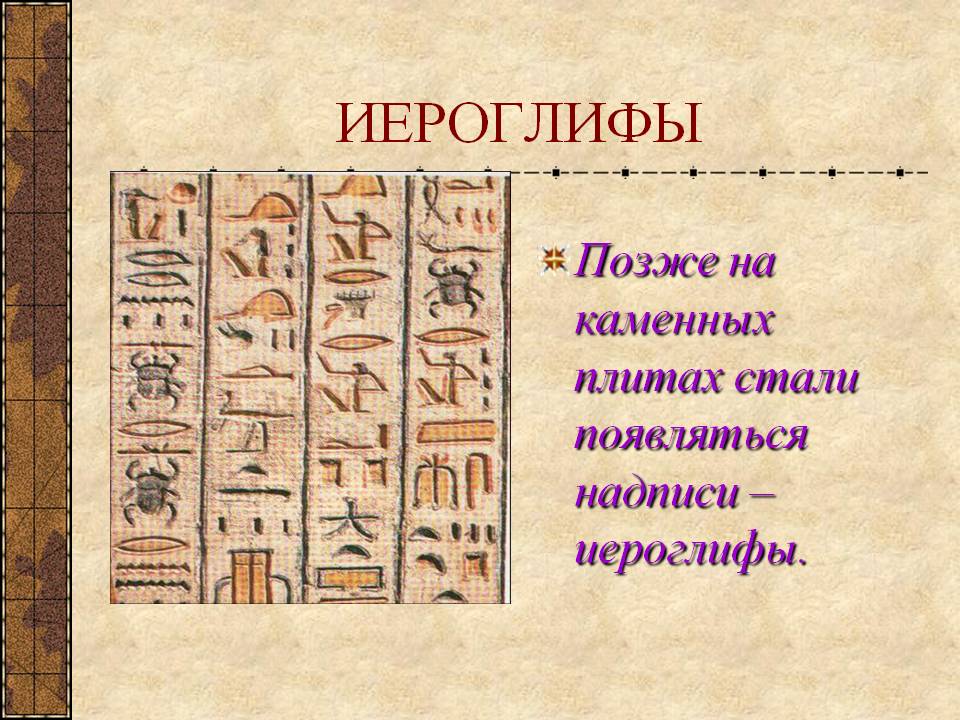 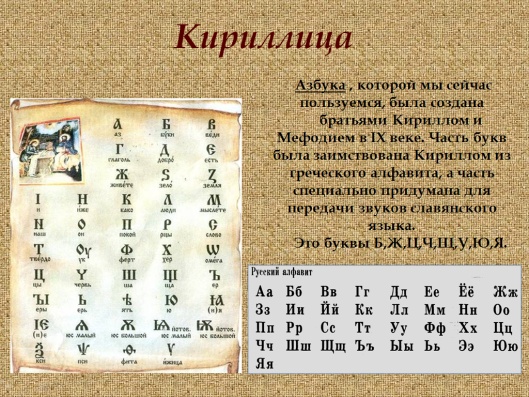 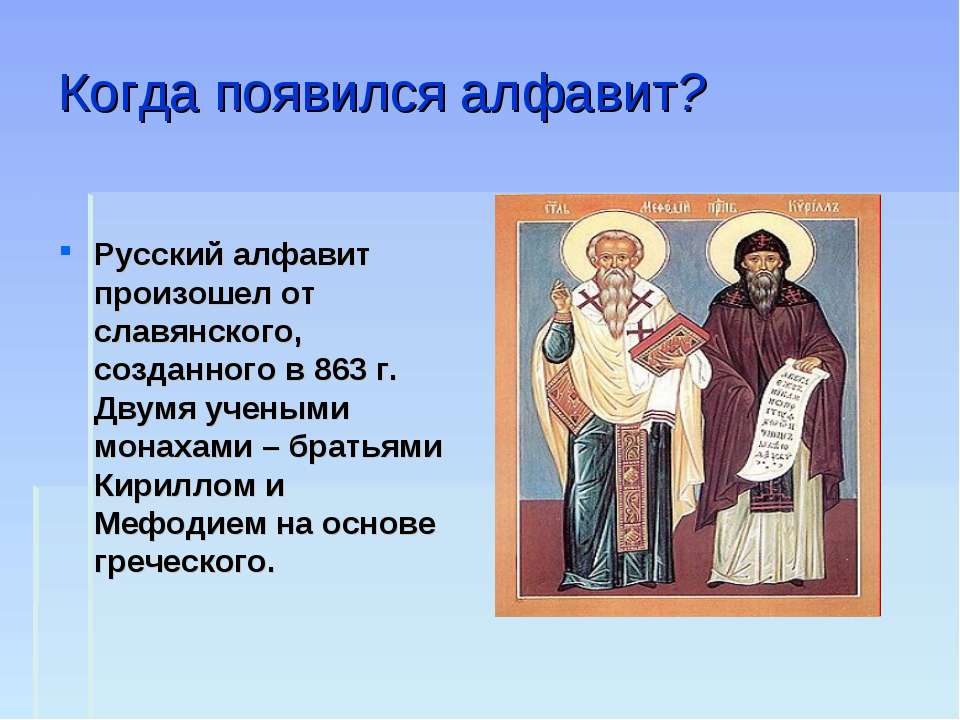 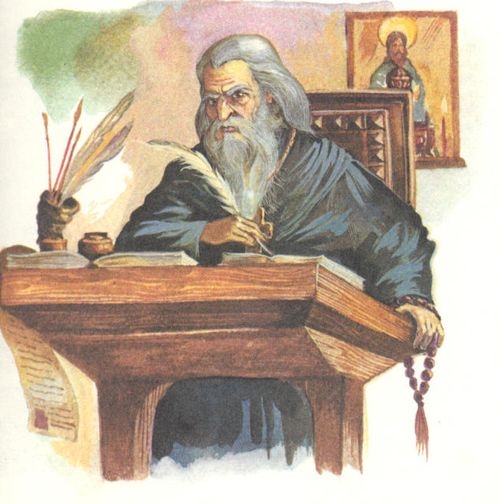 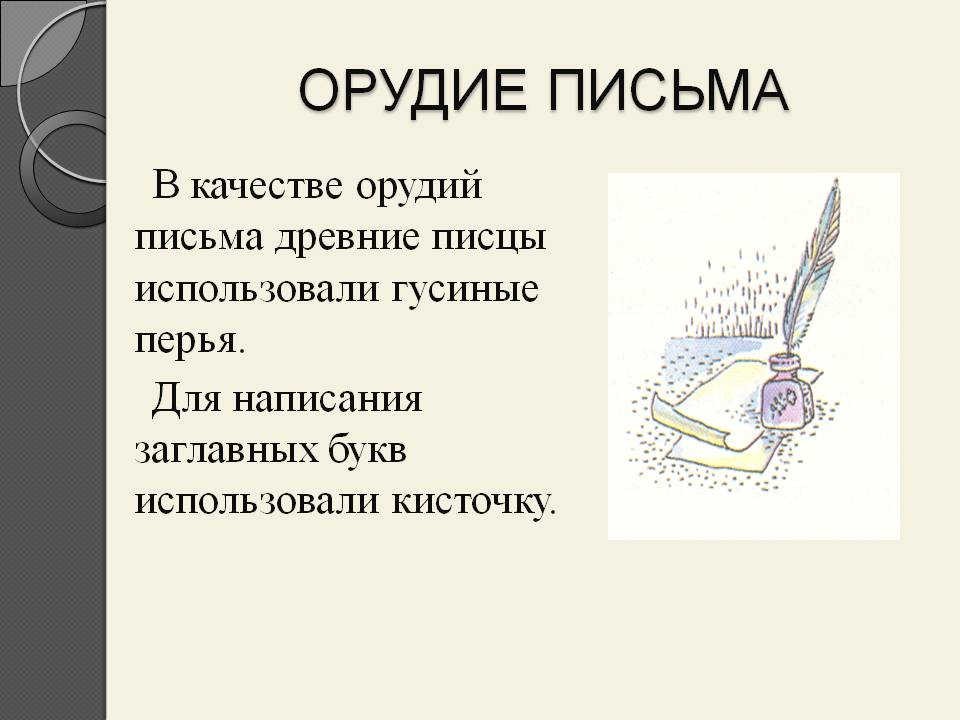 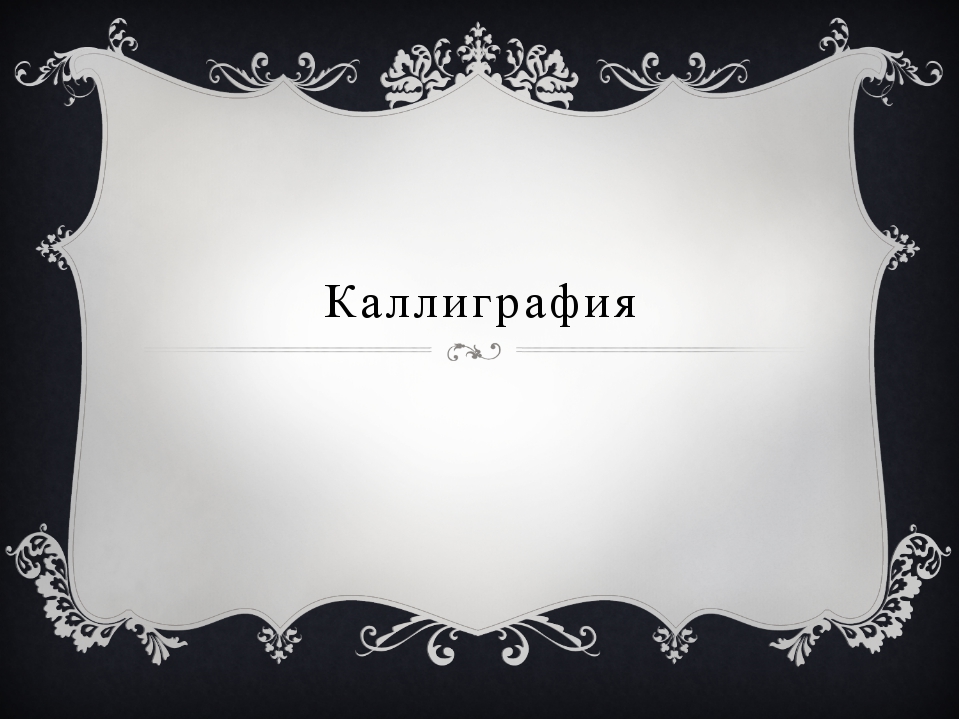 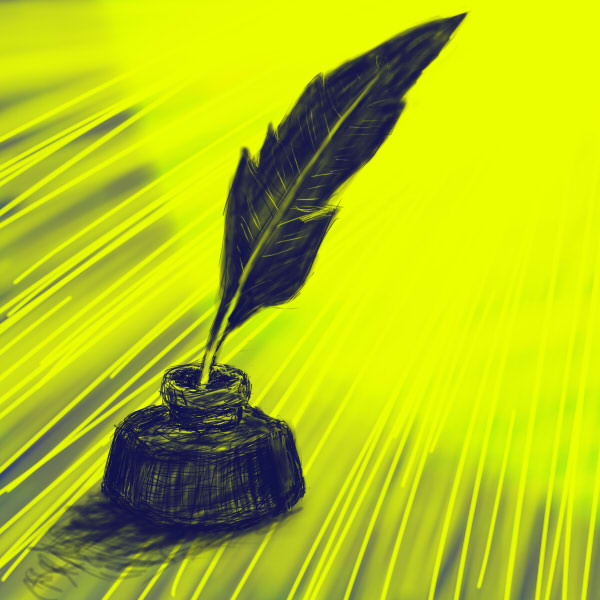 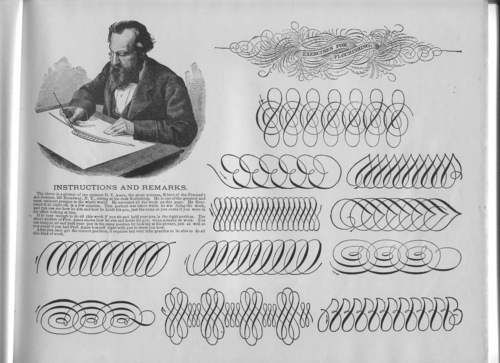 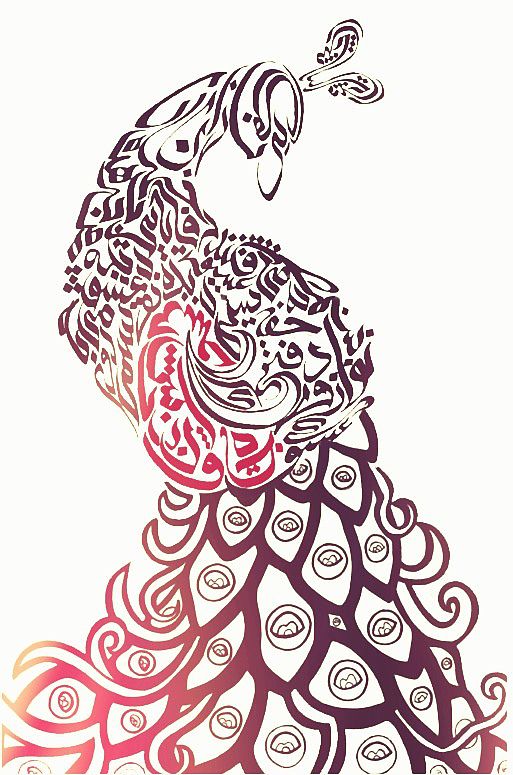 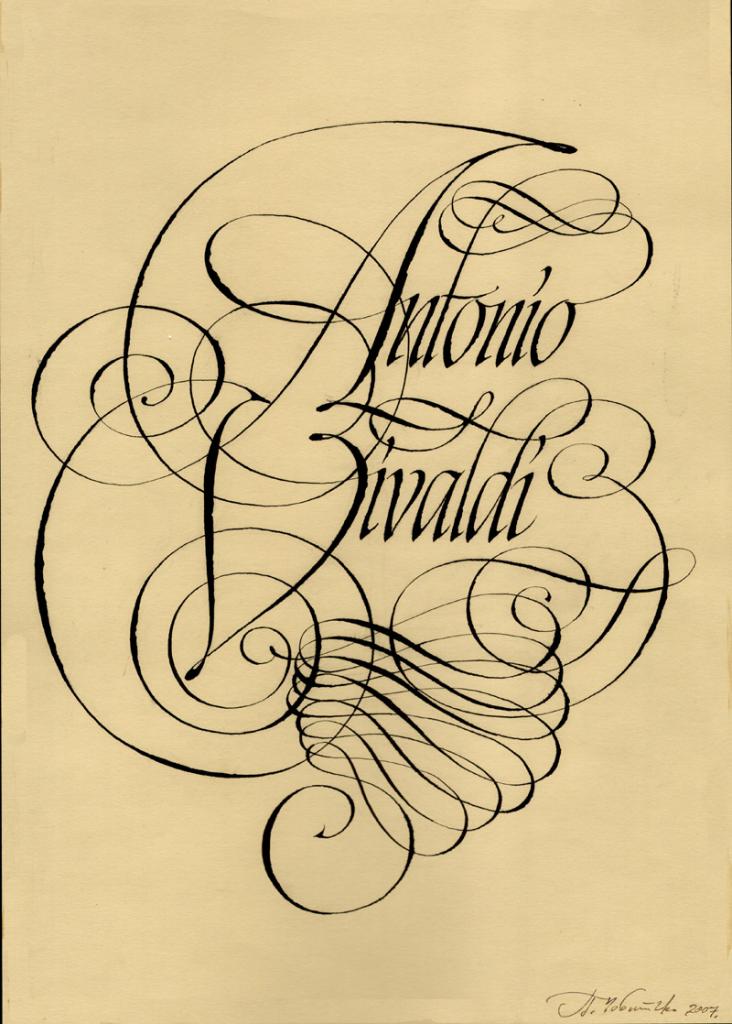 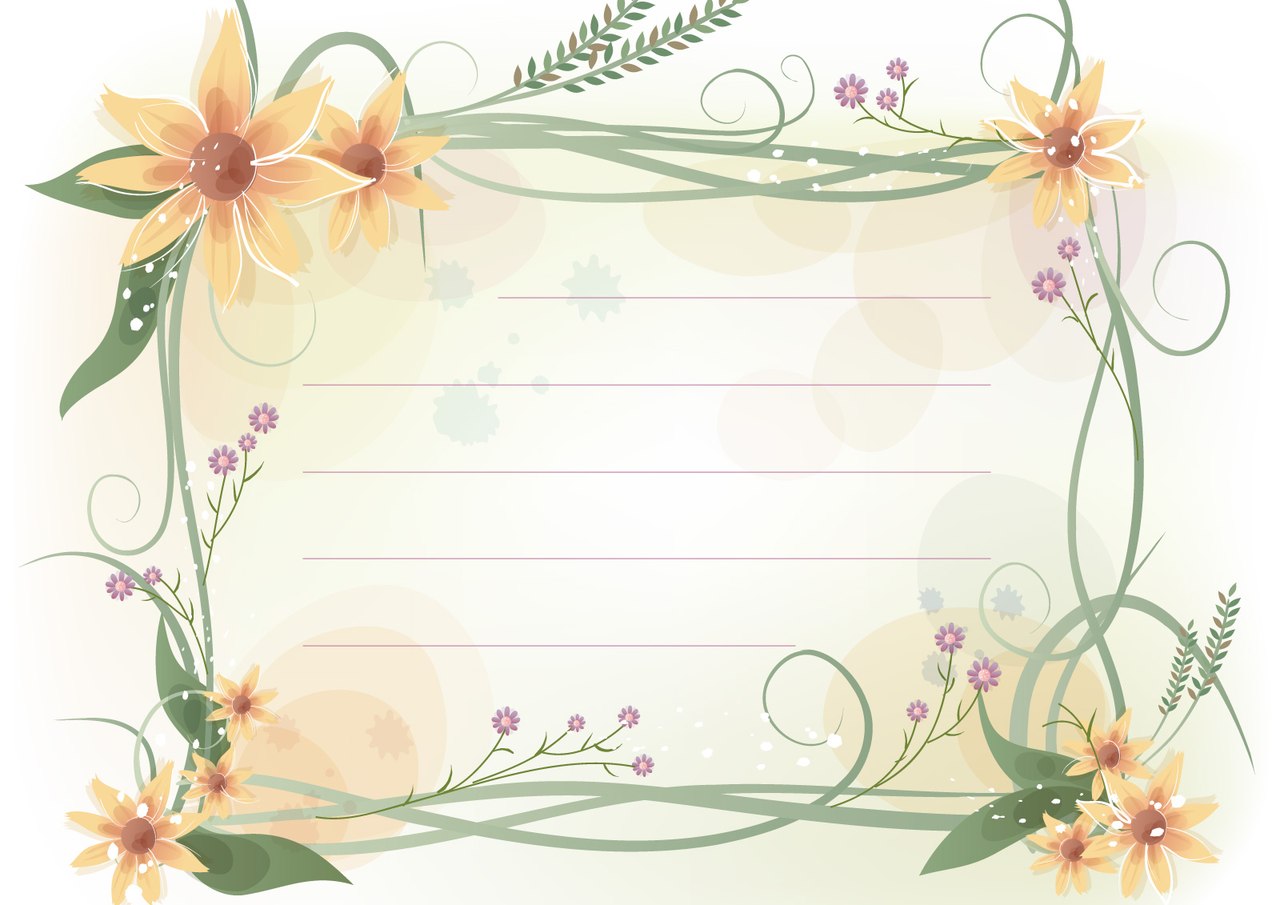 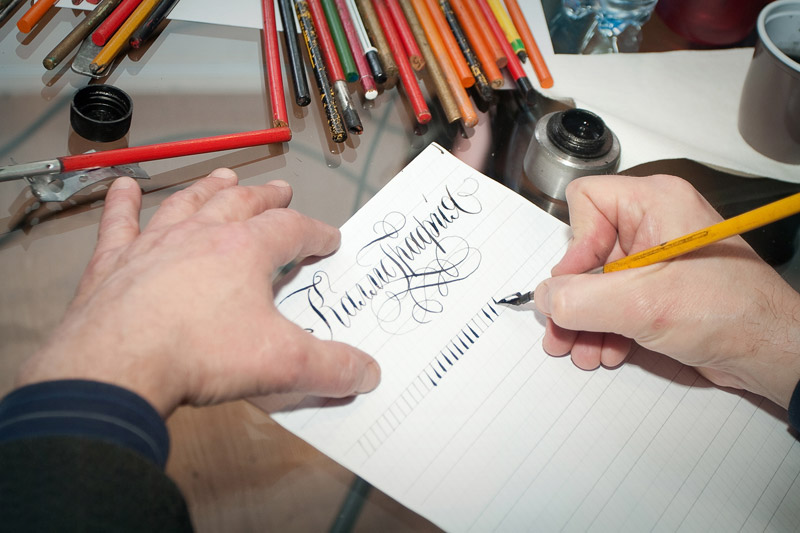 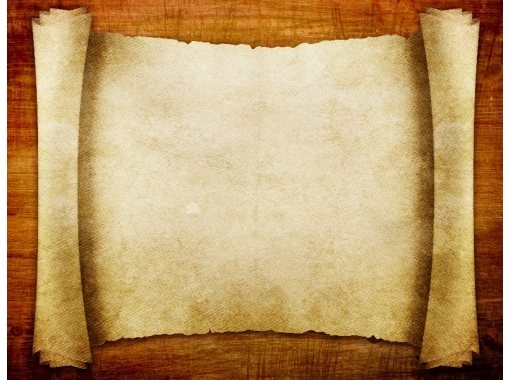 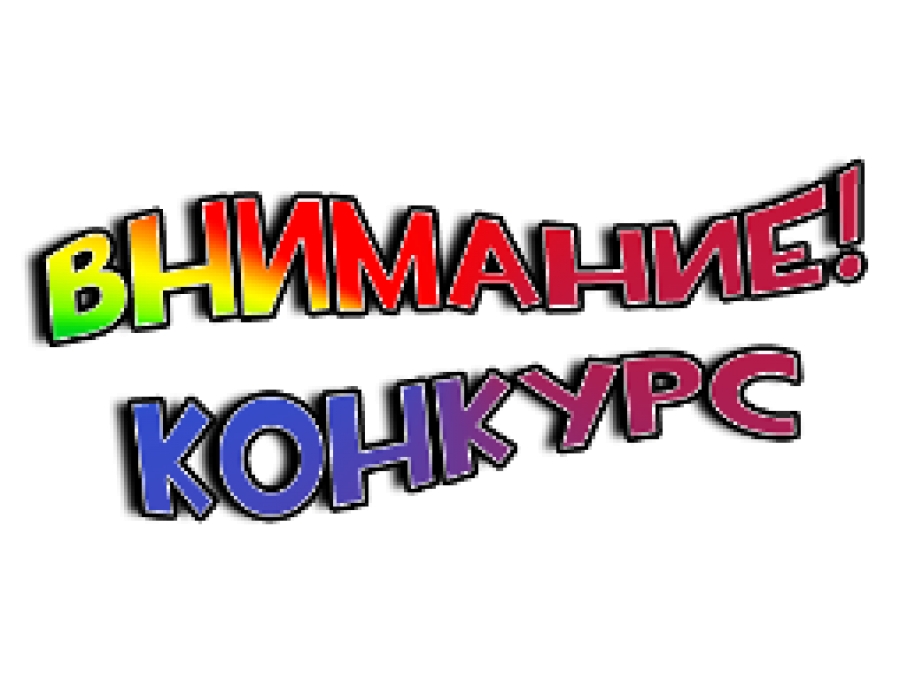 «ПРОЧИТАЙ НАДПИСЬ»
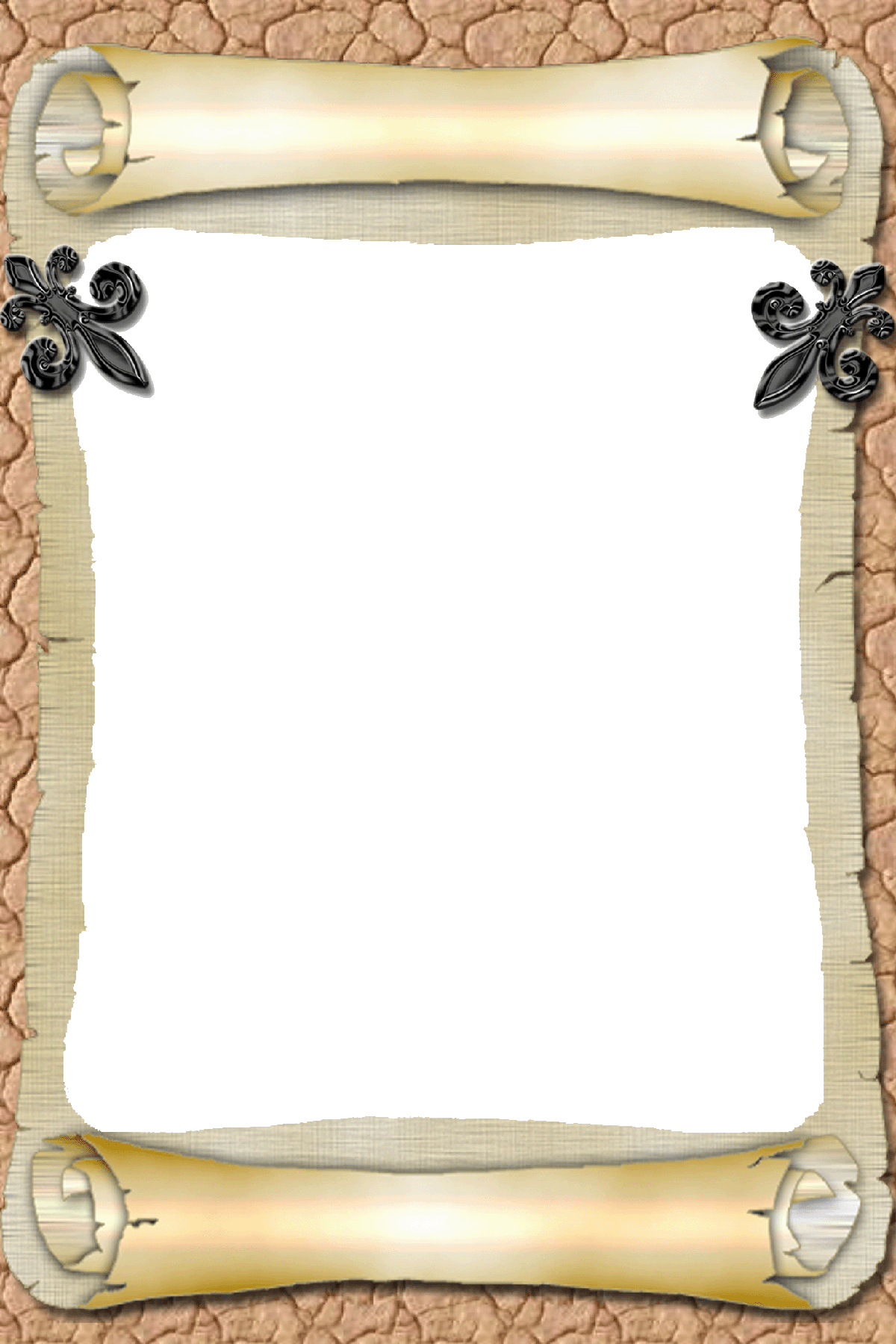 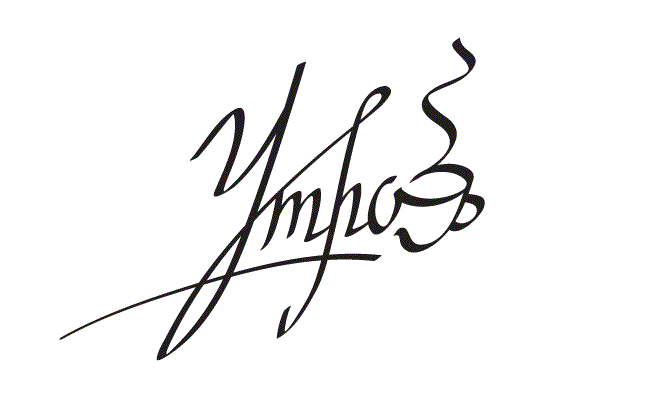 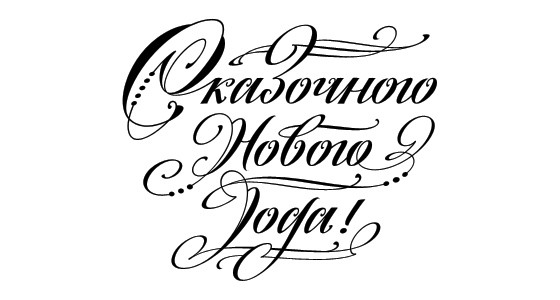 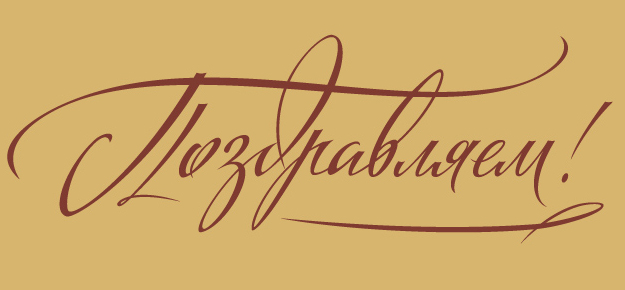 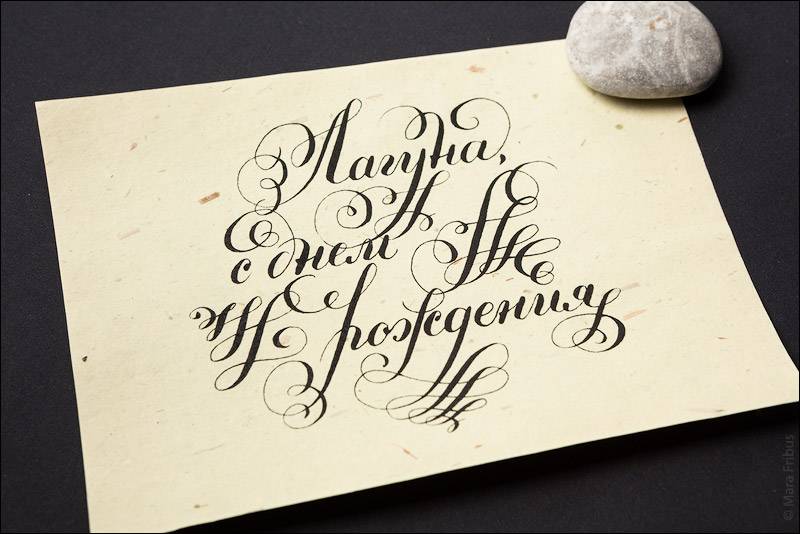 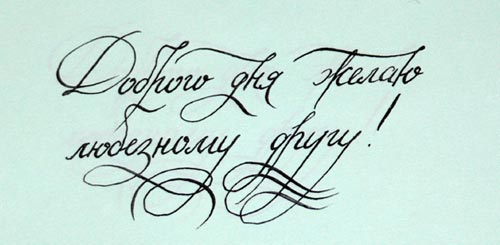 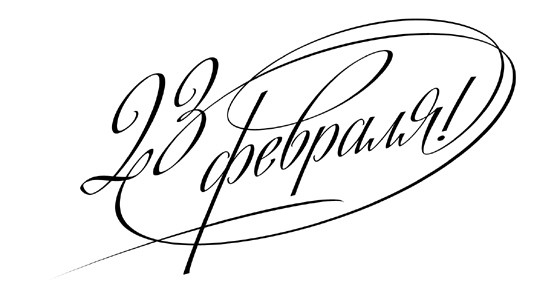 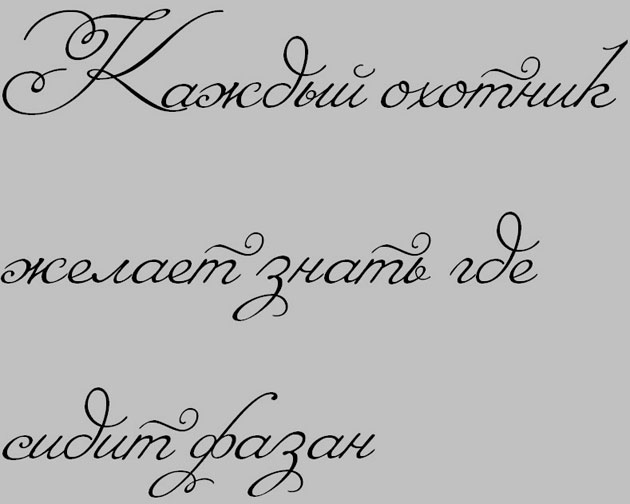 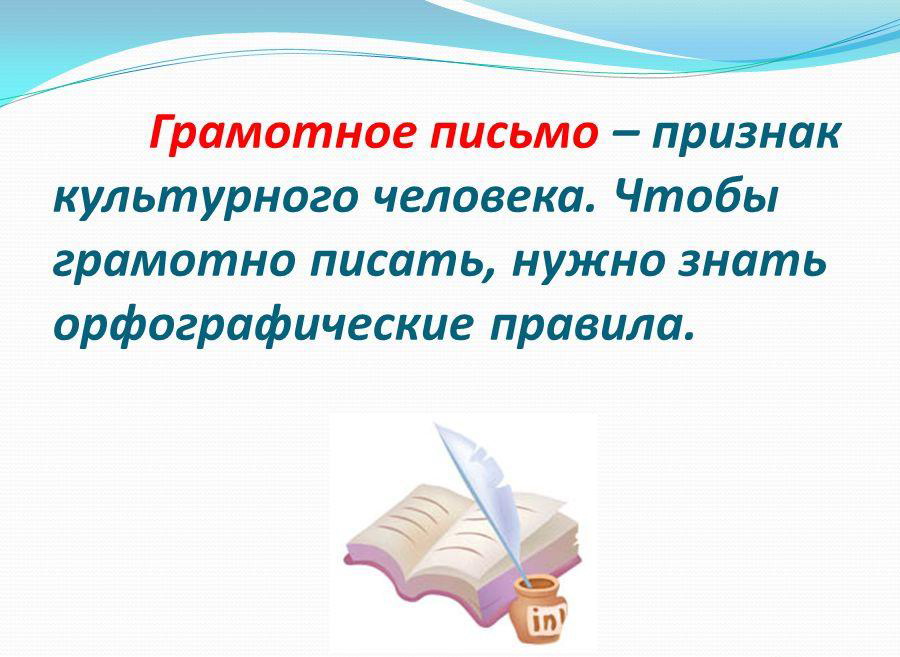 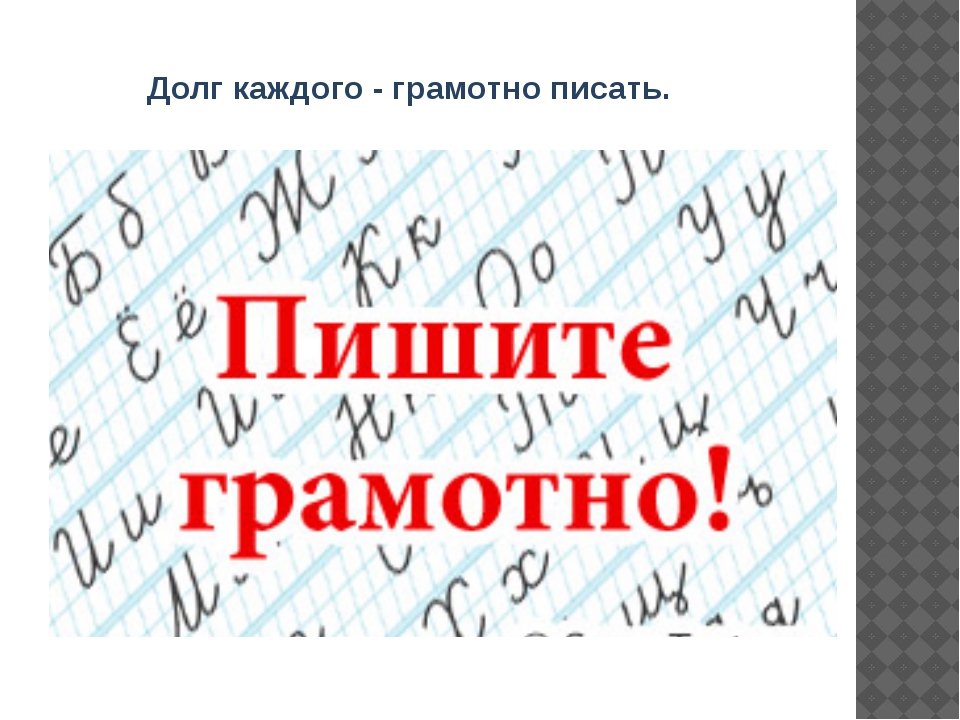 Рефлексия
Каковы результаты моей деятельности?
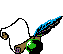 Доволен (довольна) ли я своей работой?
Мог (могла) ли я сделать лучше?
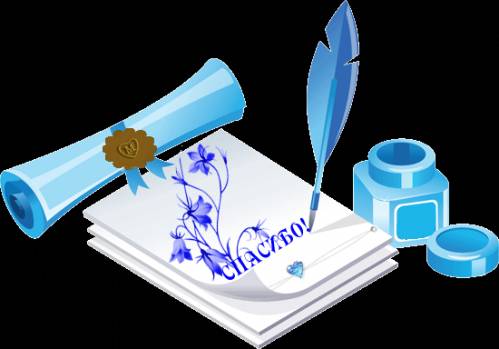